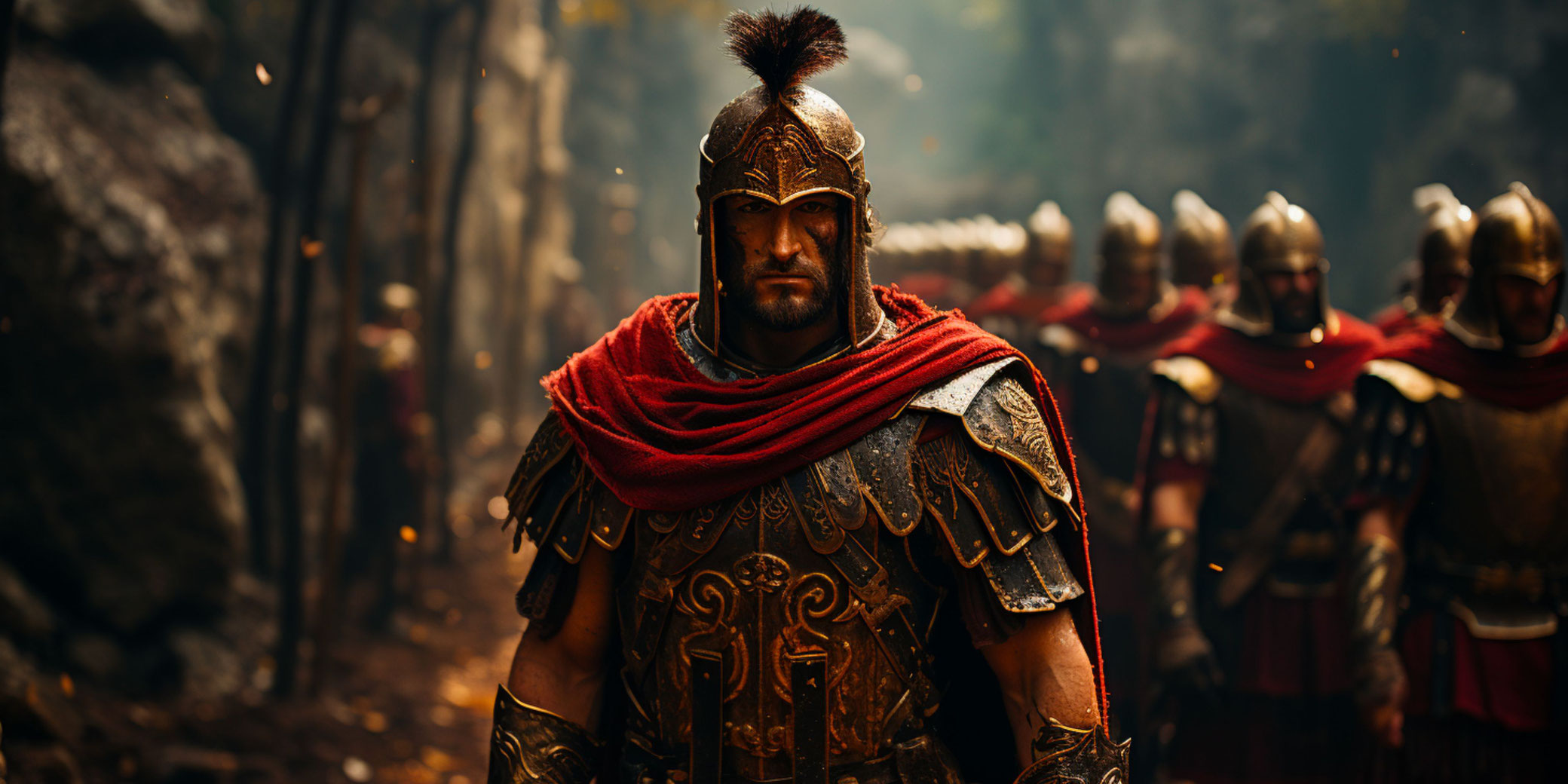 Romans
Good News People
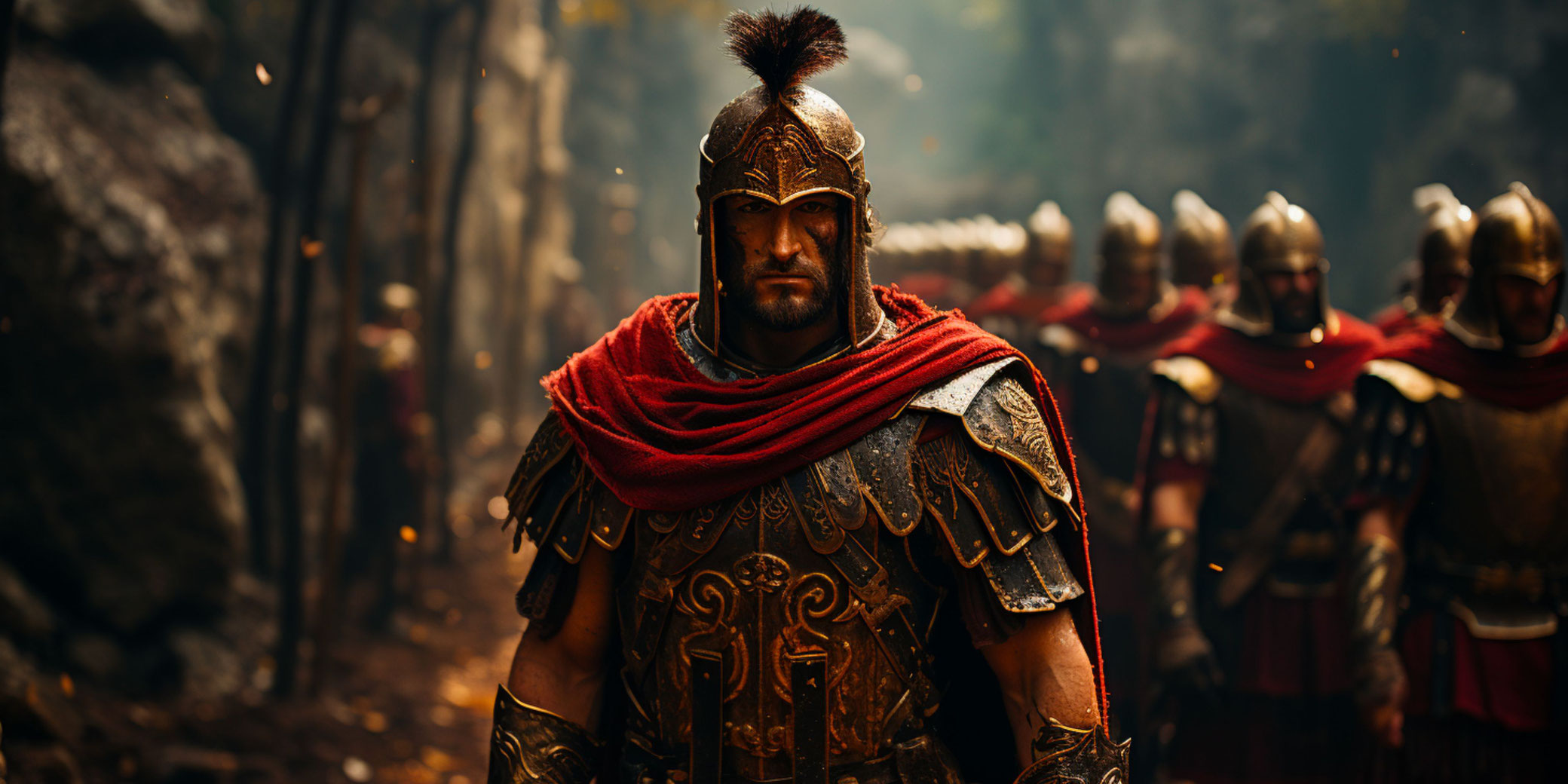 Why we need Good News?
Helpful books
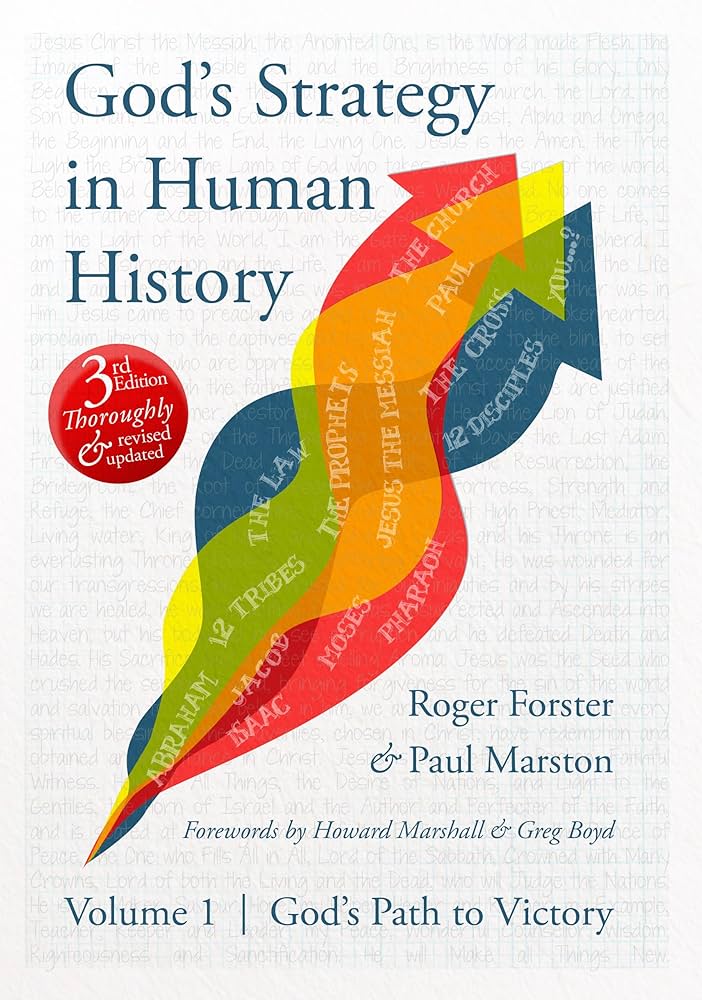 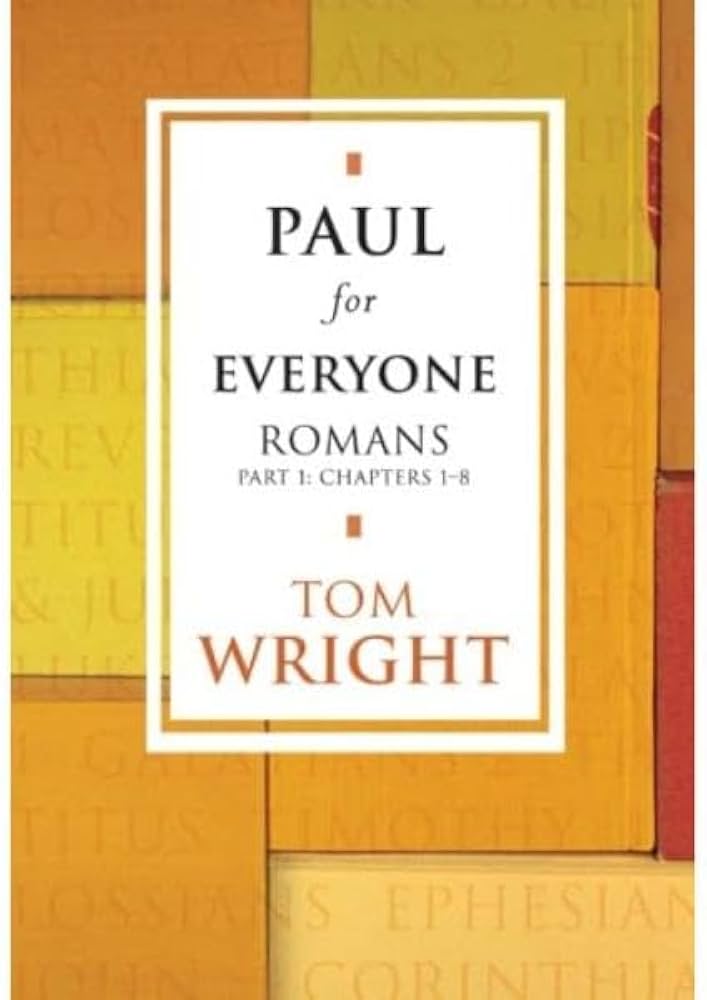 Romans 1:18-2:29 A new story is needed
Why the Romans need Good News
Why the Jews need Good News
The Good News story breaks stereotypes
Redefining God’s people
The light of the world
Why the Romans need Good News?
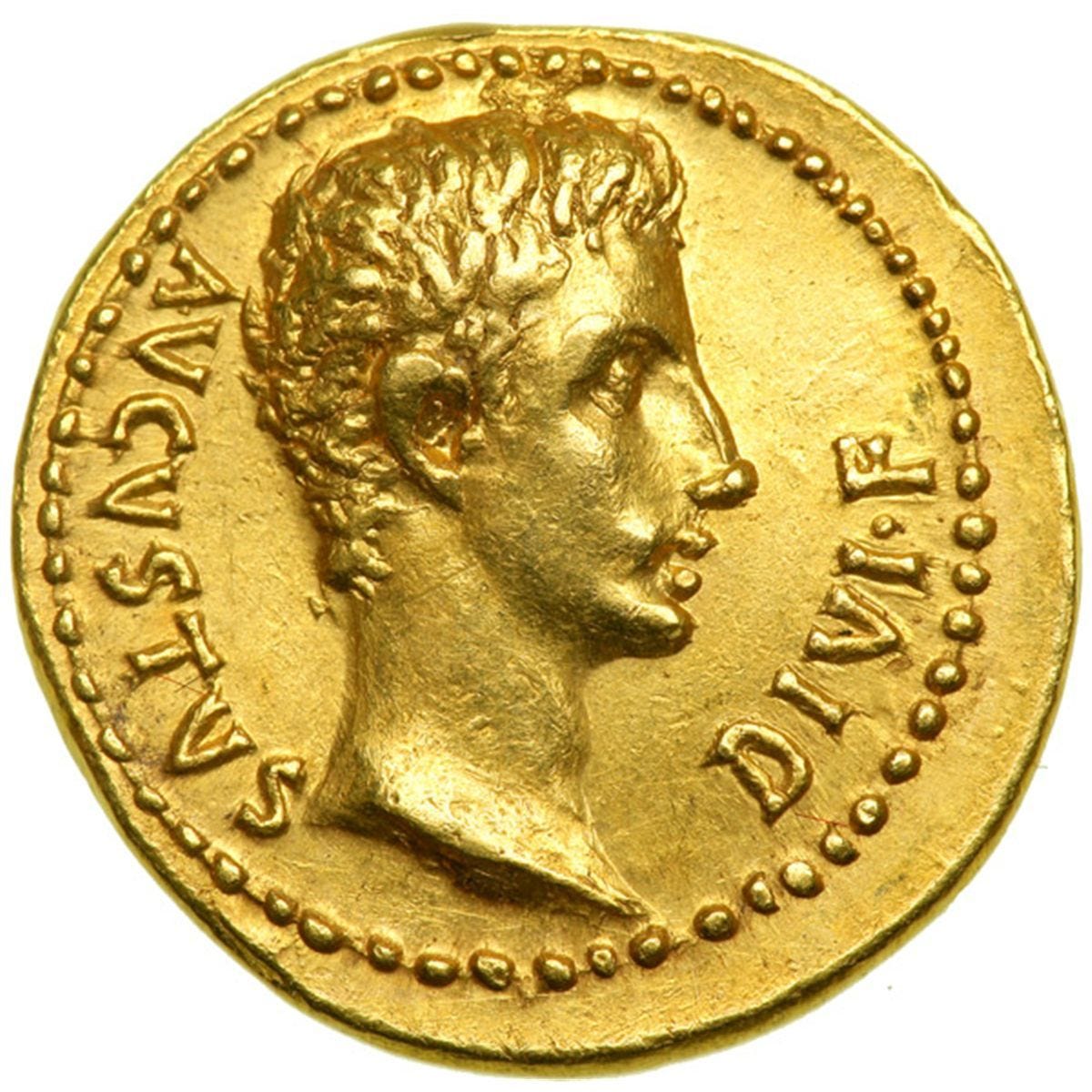 Roman pride
Promising peace and progress
Building on Greek wisdom
It’s just the latest empire
And its leader thinks he’s a god!
Paul calls the to honesty
Not recognizing God leads to (1:20-21)
Foolishness (1:22)
Idolatry (1:23)
Lostness (1:24-31)
God is angry about this (1:18)
He doesn’t punish
But gives us up to our lusts (1:24, 26)
Don’t judge!
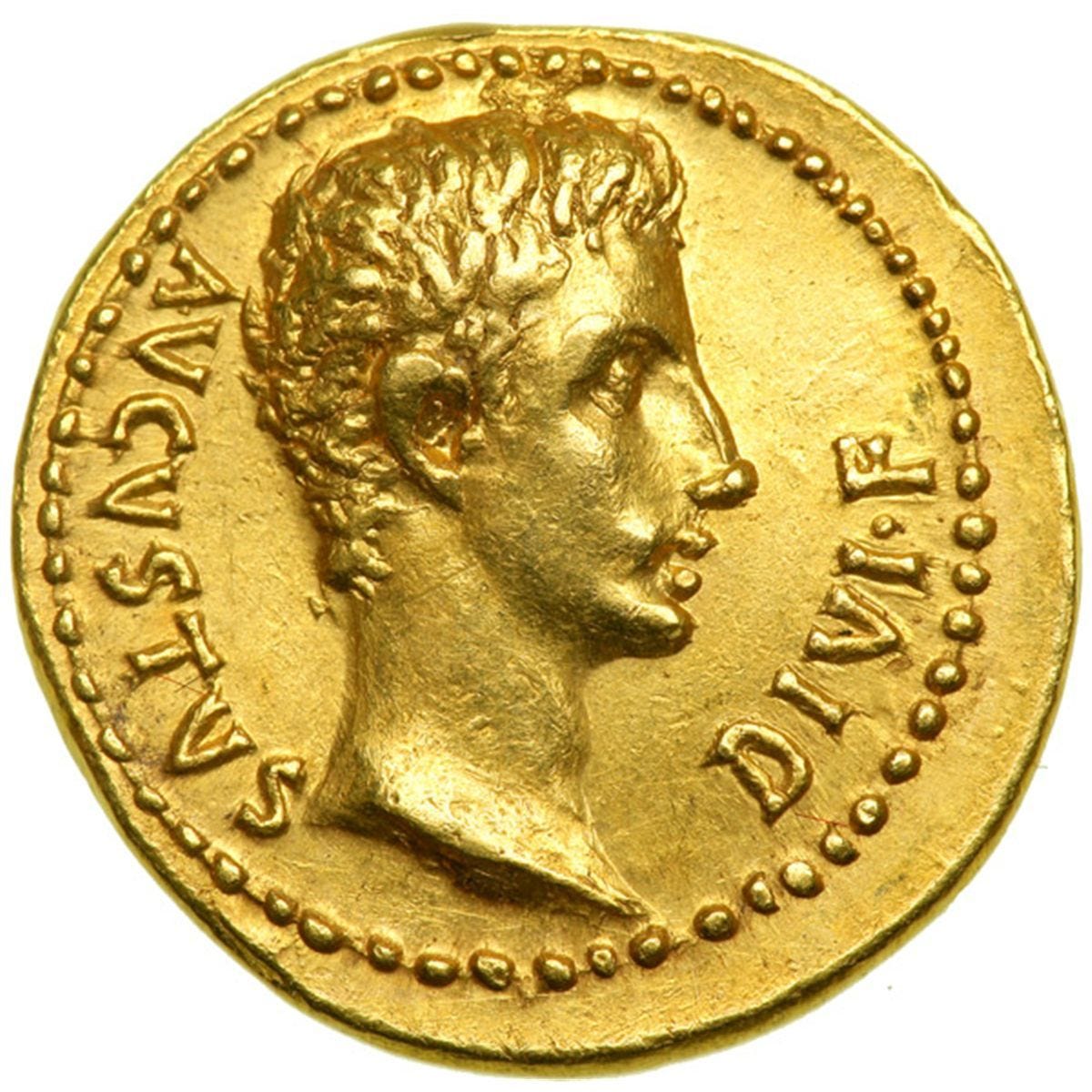 Up till now the Jews would be cheering!
Romans 2:1-16
It’s easy to sit back and condemn
But the truth is… we are all guilty
We’re all lost to some extent
Even the Jews!
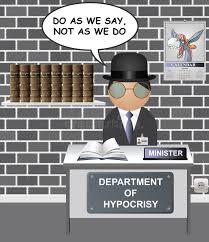 Why the Jews need Good News
Jewish pride
Their story promising peace
Through obedience to the Law and the Messiah
They were hoping for another empire
Conforming to worldly models & solutions
Paul calls them to honesty
Their religion leads to
Boasting in God & the Law (2:17, 23)
Pride (2:17-20)
Judgement (2:1-16)
Hypocrisy (2:21-24)
God is angered by their hard hearts (2:5)
They’re in as much need as the Romans
It’s not an ‘us’ and ‘them’ story
A new story is emerging…
Hinted at amidst the lostness
Breaking stereotypes of Romans & Jews
All who practice doing good receive eternal life (2:7)
Glory, honour and peace to all who work good (2:10)
God has no favourites! (2:11)
Gentiles obey the law? (2:14, 26)
Show that the law is written on their hearts (2:15)
True Jews are those with circumcised hearts (2:29)
Receive their praise (or Jewishness!) from God
A story of grace and favour…
Will emerge as we journey through Romans
Through faith in Jesus (ch 3)
Peace with God (ch 5)
Freedom from sin (ch 6-7)
Communion with God (Ch 8)
Children of God
Favoured by God
Adoption
Healing creation!
So what?
Let’s humbly abandon ‘us’ and ‘them’ thinking
Let’s be slow to judge
How is my heart?